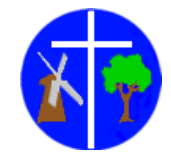 What do I do if I am concerned about my child?
Following interventions a meeting involving parents and/or child will be arranged to assess the impact of the strategies.
The teacher will give a clear picture of how your child presents in school and will discuss possible next steps.
Make an appointment to talk to your child’s class teacher.
Your child may be added to the Class action list for  closer monitoring. They may be part of an intervention group  or bespoke strategies may be employed to cater for your child’s needs that are additional too or different from that of others in the class.
If child has responded, no further action is necessary and your child will be removed from Class action list.
If little or no impact , your child may be placed on SEND support  by SENDCo (Special Educational Needs and Disabilities coordinator). Their needs will be discussed with the SENDCo and the class teacher will write a support plan to formalise the additional/ different strategies used for closer monitoring. Both yourself and your child will be involved in this process . This is the start of the ‘Assess, Plan, Do, Review’ cycle that supports your child’s needs.
The support plan will be reviewed by the class teacher and SENDCo approximately once per term (usually to coincide with Parents evening). You will then be invited in for a meeting where the progress against the targets will be shared. Your child will also be involved in this process.
If progress is significant, you will be informed that your child will be removed from SEND support.
It little or no impact is made over time, the SENDCo may ask for your permission to make a referral to external agencies.
If needs continue to be a significant concern, then a request to Bucks CC will be made by the SENDCo for an EHC (Education, health, care) assessment.
If little or no progress has been made, the ‘Assess, Plan, Do, Review’ cycle will continue and a new support plan will be written by the class teacher in conjunction with the SENDCo. This will be shared with you in a meeting. Your child will also be part of this process.